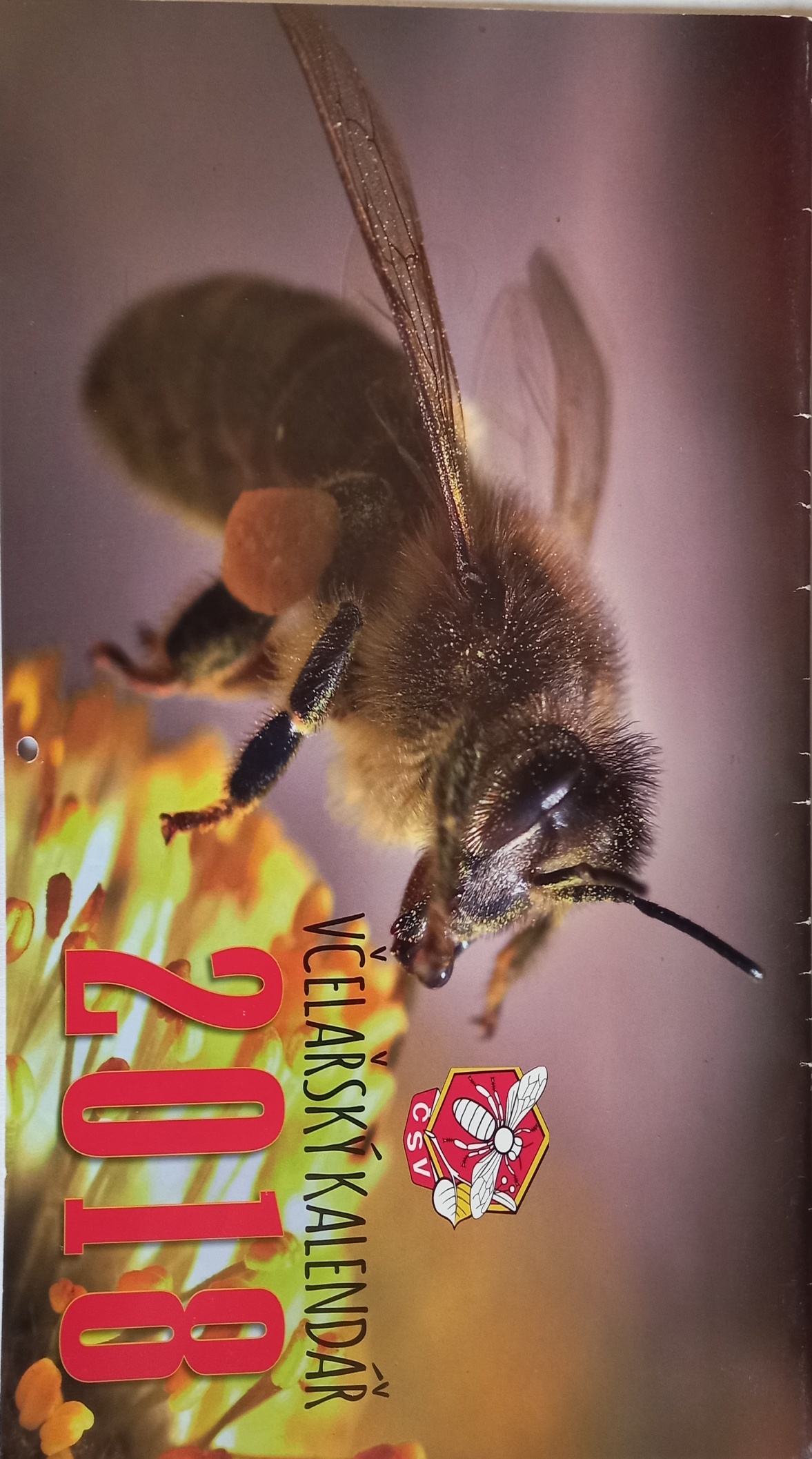 VčelařstvíCerhenice 16.9.2023přednášející: Martin Spěváček
Děkuji za pozornost!
Použité snímky: ČSV, Ing. Titěra, Výzkumný Ústav Včelařský Dol.

Martin Spěváček
Jednatel ZO ČSV Zásmuky,
zahradník skanzenu Kouřim